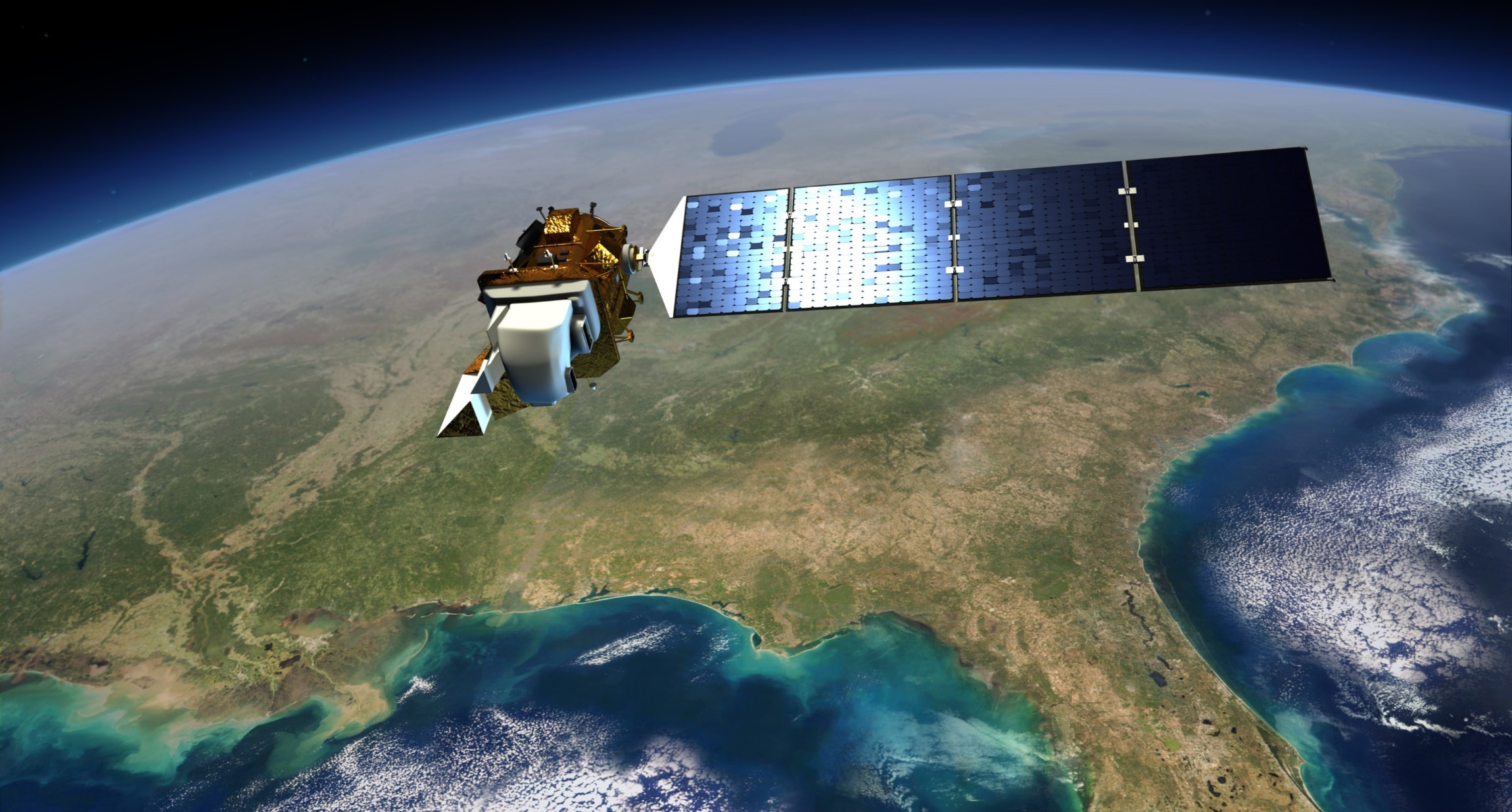 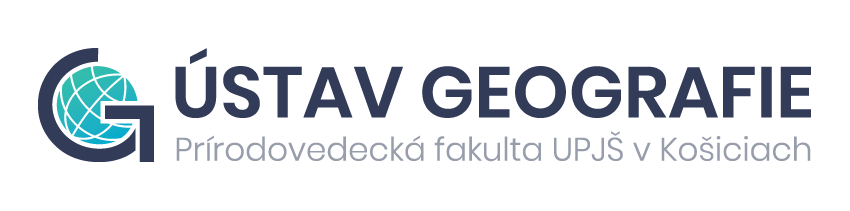 2. Metadáta a rozlíšenie obrazu
Mgr. Katarína Onačillová, PhD.
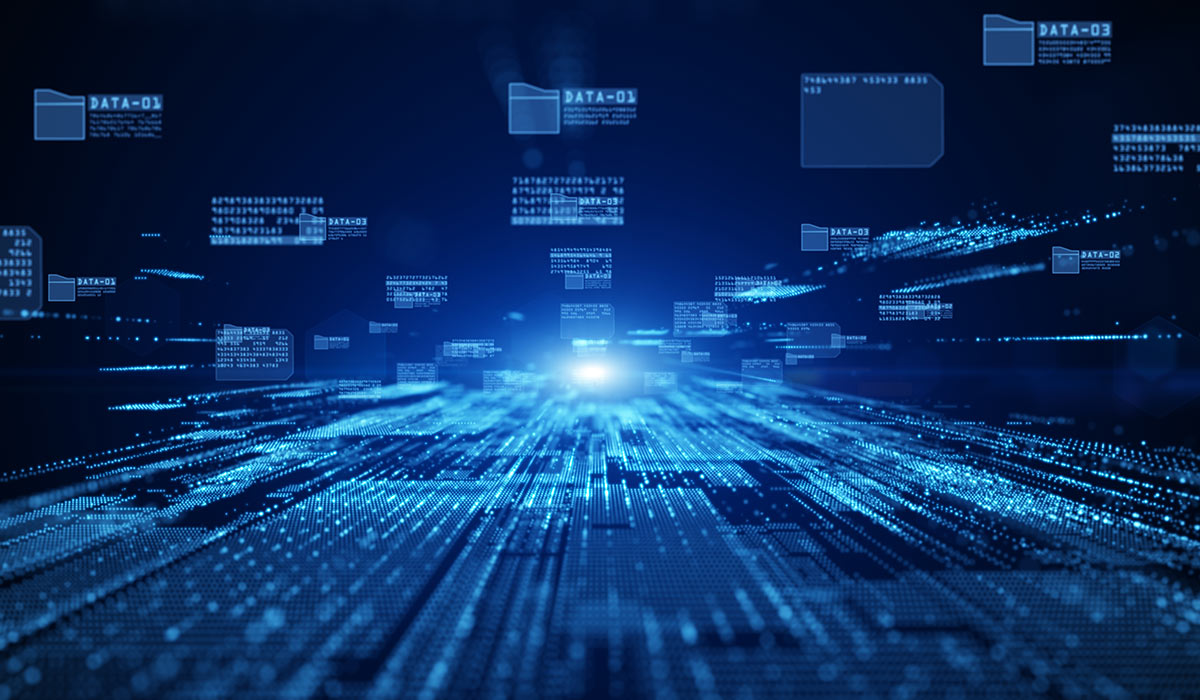 Obrazové metadáta
Source: https://tees.tamu.edu/global/deep-tech-entrepreneurship-program.html
[Speaker Notes: Examples in the areas of Earth, Air, Water & Fire applications]
Úloha 1
Stiahni z webshared-u produkt/dáta z družice Sentinel-2
Nájdi v metadátach produktu nasledujúce parametre a doplň ich do tabuľky:
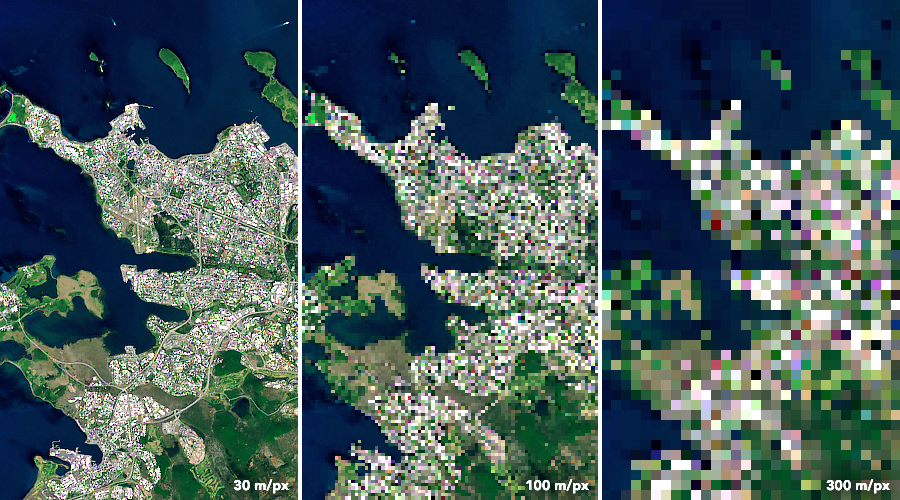 Rozlíšenie snímky/obrazu
Source: https://www.earthdata.nasa.gov/learn/backgrounders/remote-sensing
[Speaker Notes: Examples in the areas of Earth, Air, Water & Fire applications]
Spektrálne rozlíšenie
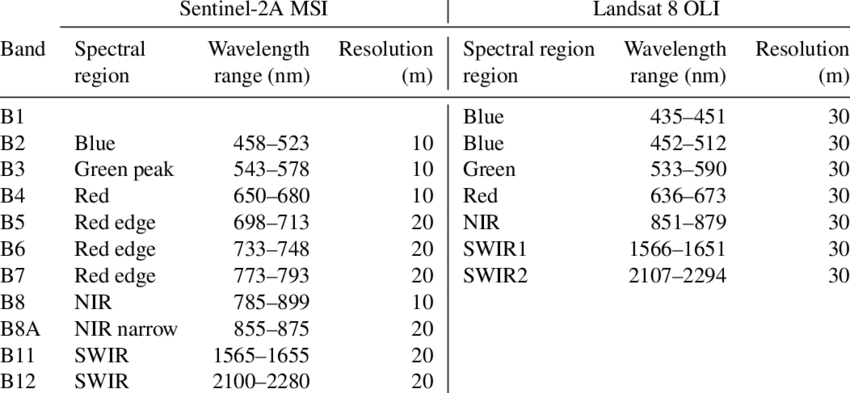 Source: https://bg.copernicus.org/articles/15/5455/2018/
[Speaker Notes: Overview on the main Sentinel-2 applications, examples from each domain are following]
Úloha 2
Zobraz v softvéri SNAP vedľa seba spektrálne pásma družice Sentinel-2:  
modré, zelené, červené, red edge (1), blízke-infračervené (1), SWIR (1)

Urob printscreen pásem a vlož ho sem:
Úloha 2
Doplň:
Vegetácia sa najlepšie javí v pásme/pásmach:
Vodná plocha sa javí najlepšie v pásme/pásmach:
Zastavaná plocha sa javí najlepšie v pásme/pásmach:
Sneh sa javí najlepšie v pásme/pásmach:
Polia sa javia najlepšie v pásme/pásmach:

Modré pásmo sa javí ostré alebo neostré? Prečo?:
Úloha 3
Zobraz v softvéri SNAP vedľa seba spektrálne pásma družice Sentinel-2:  
B1, B11, B8A – urob bližší zoom a vlož dolu printscreen

Uveď ich priestorové rozlíšenie:
B1:  ____ , B11: _____, B8A: ______
Úloha 4
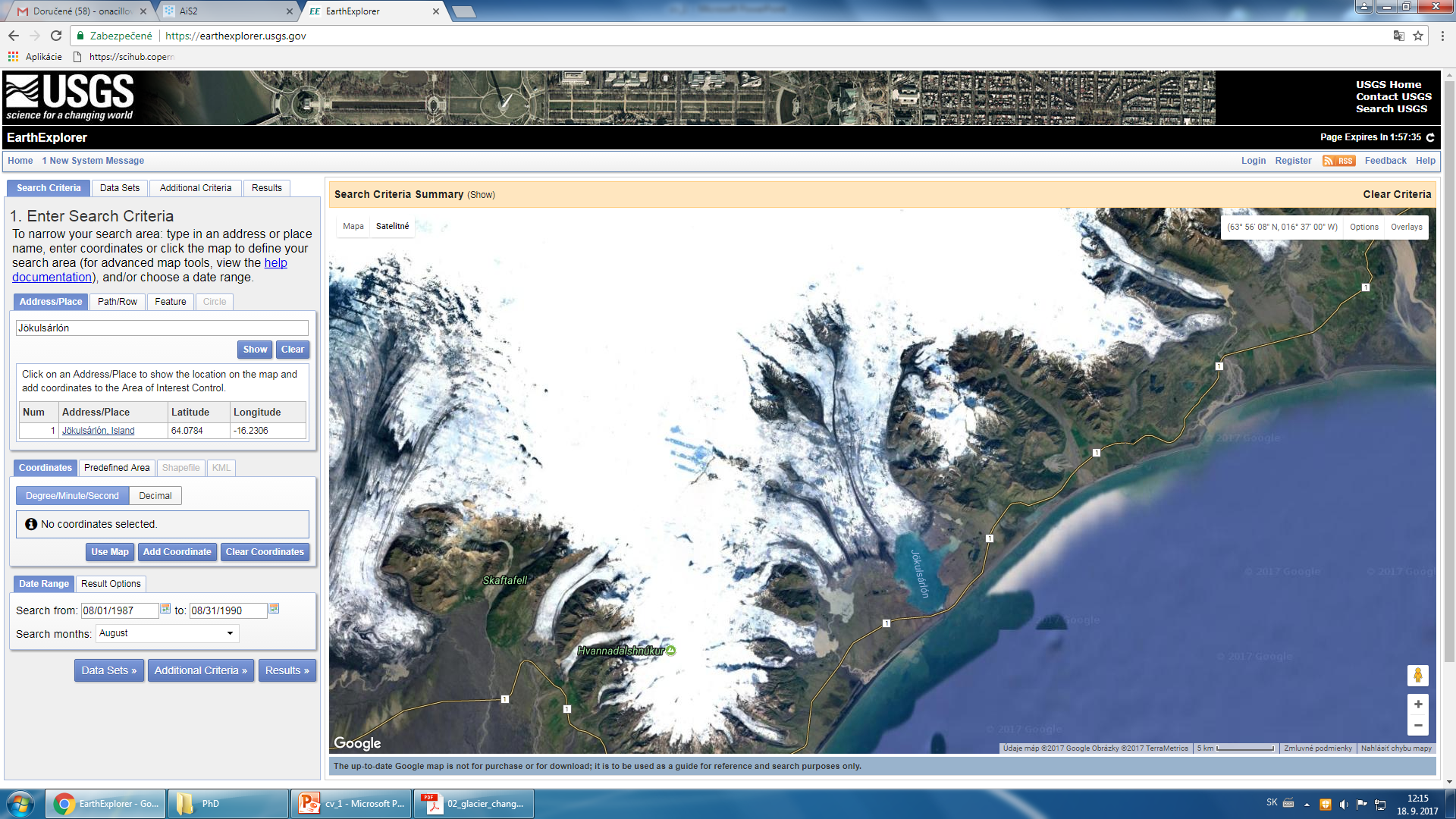 Klimatické zmeny a ústup ľadovca


1. Vyhľadanie alebo zoom na “Jökulsárlón“ (ľadovcová lagúna, Island)2. Stiahnutie 2 scén (bez oblakov nad území a bez snehu): • Súčasná snímka (2019-2022)• Snímka z obdobia 2000-2003
• Snímka z obdobia 1987-1990 
Pozn.: • Využitie „Prídavných kritérií” pre výber scén s malou oblačnosťou• Ideálne - stiahnutie  scén iba z obdobia (pravdepodobnosť čistej snímky) • Predpoklad využívania rozličných datasetov (napr. Landsat 1-5, 4-5, 7, 8-9) 
3. Rozzipovanie stiahnutého súboru4. Skopírovanie potrebných .tif súborov do nového priečinka 
5. Skontrolovanie vlastností súboru (uistenie sa, že majú súrad. systém) 6. Usporiadanie súborov od najnovších po najstaršie
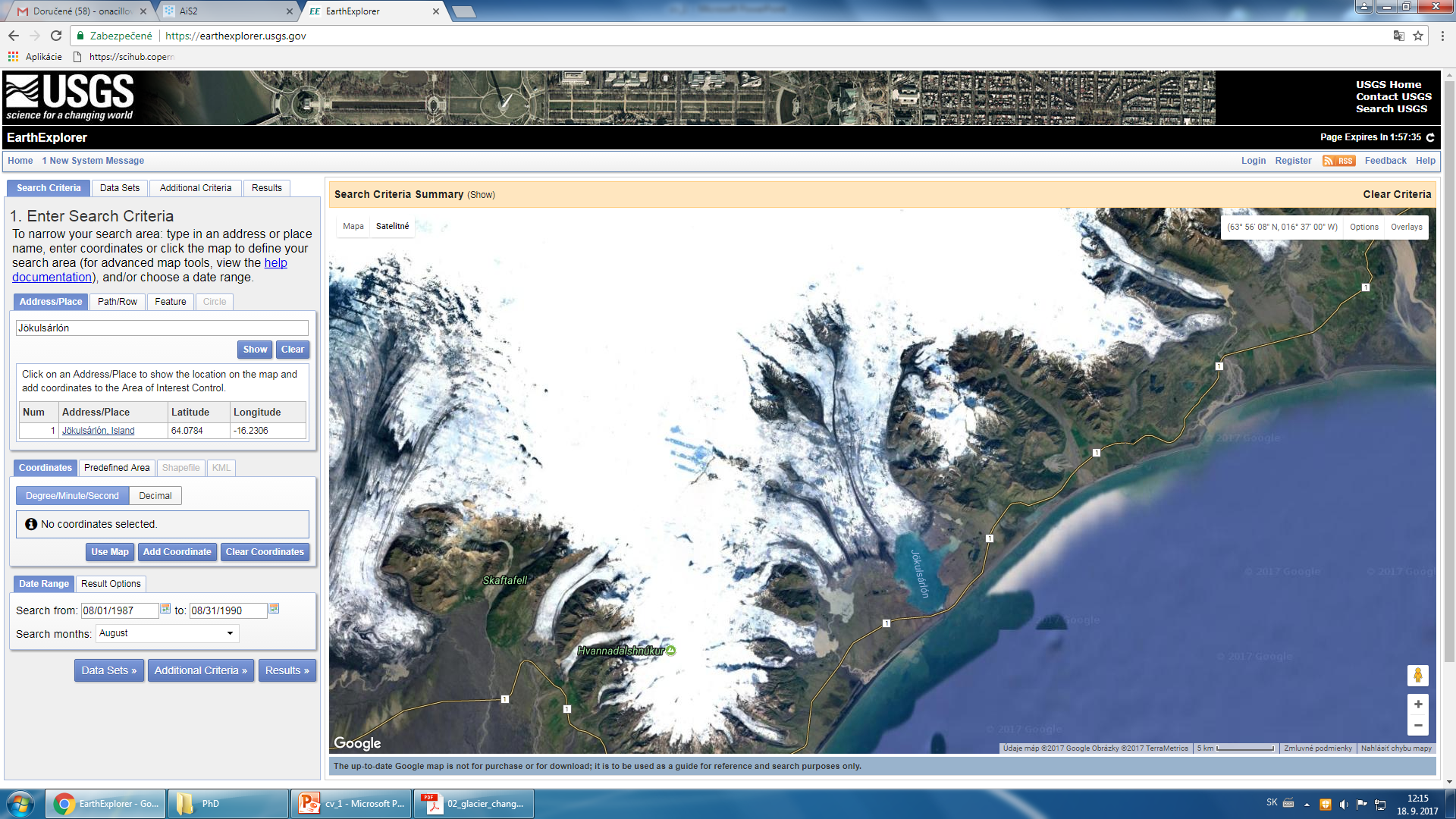 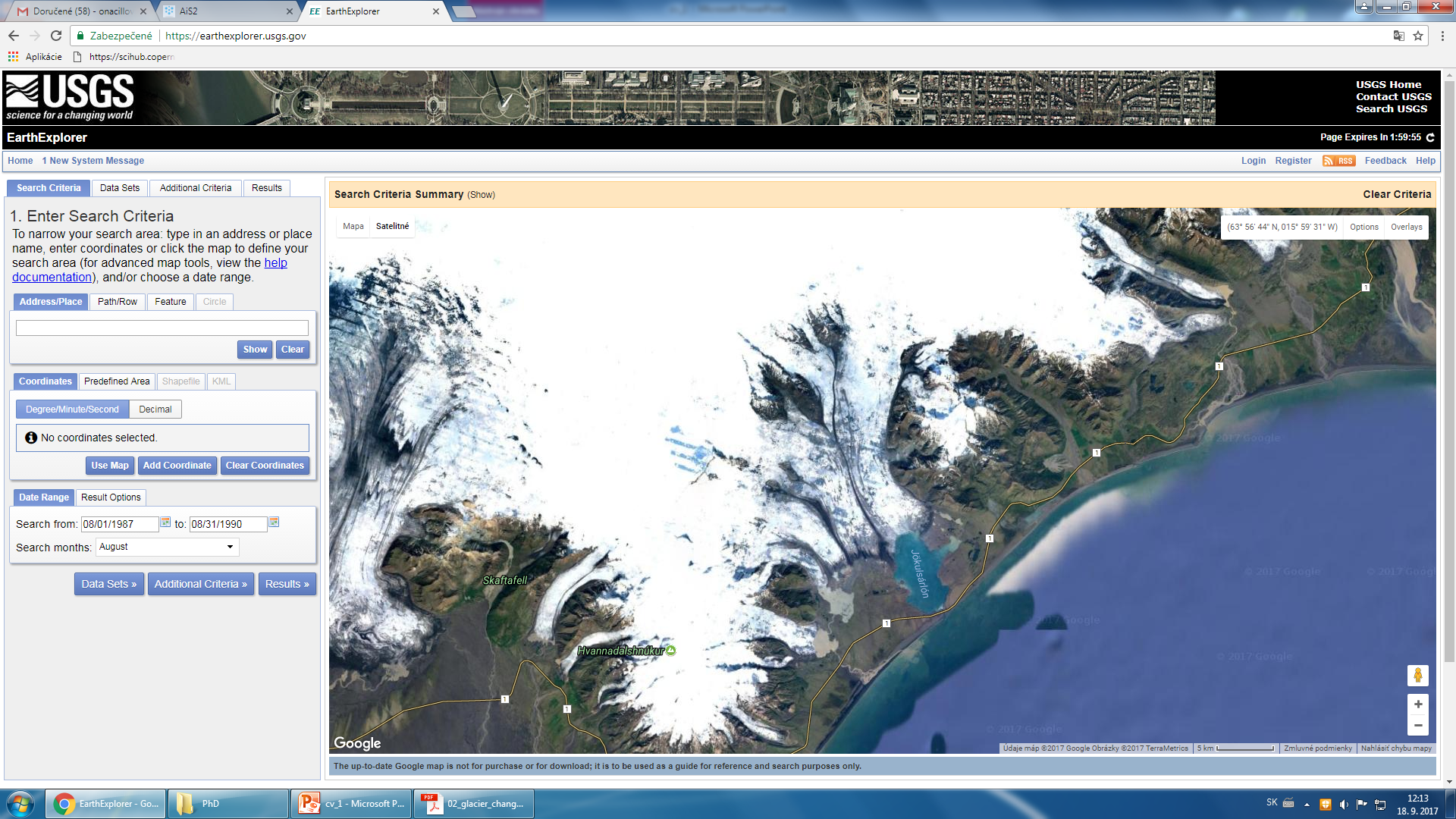 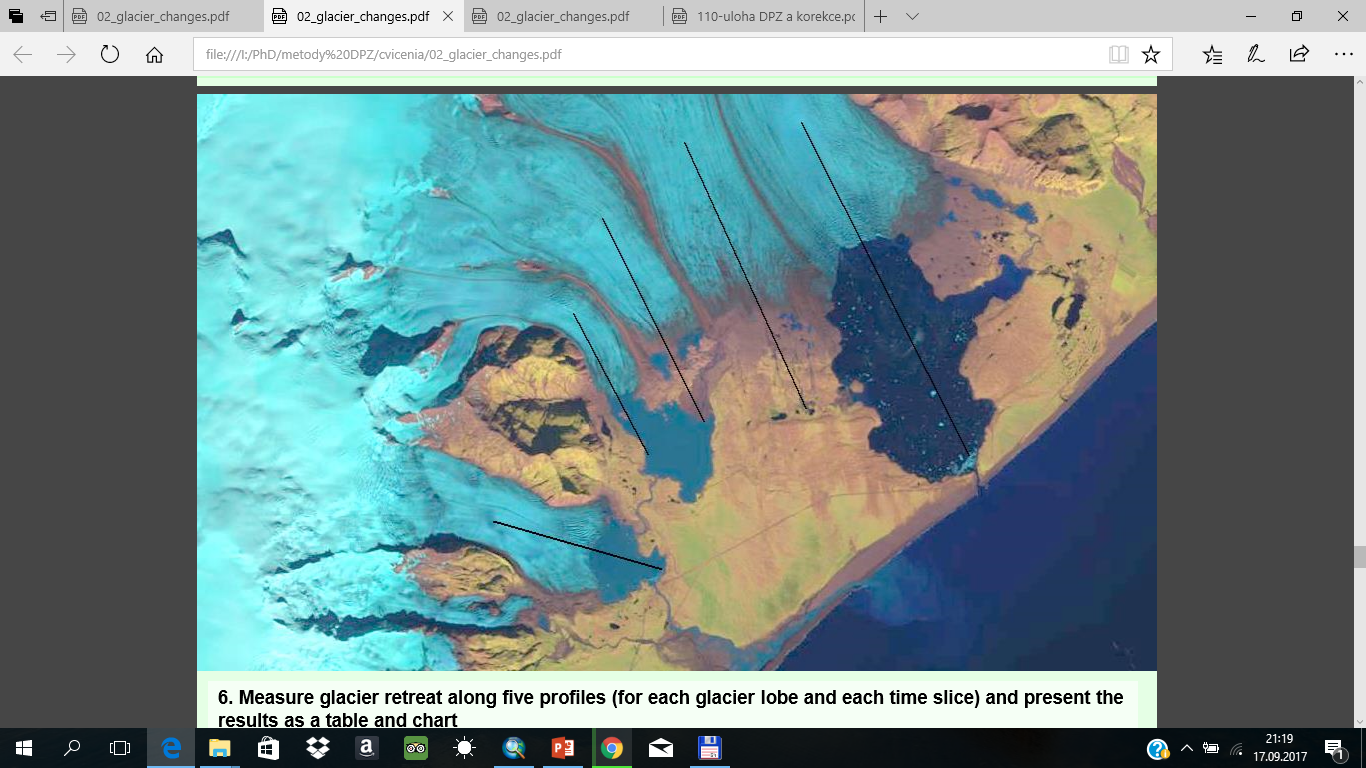 Zmeranie šírenia ľadovca pozdĺž 5 profilov a spracovanie zistení do tabuľky
V ktorom období bol ústup ľadovca výraznejší?
V ktorej časti ľadovca je ústup najväčší?
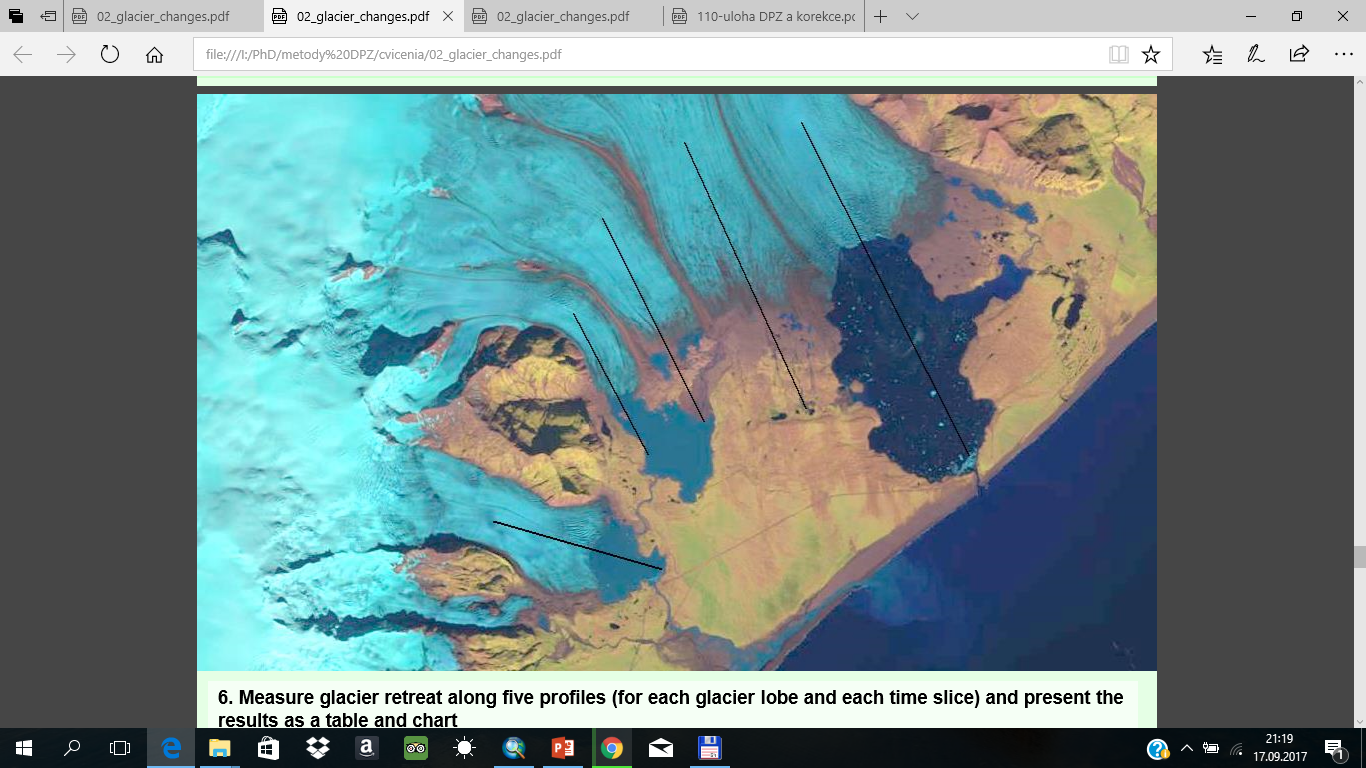 Doplň parametre použitého datasetu:
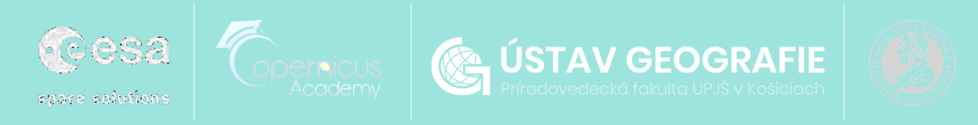 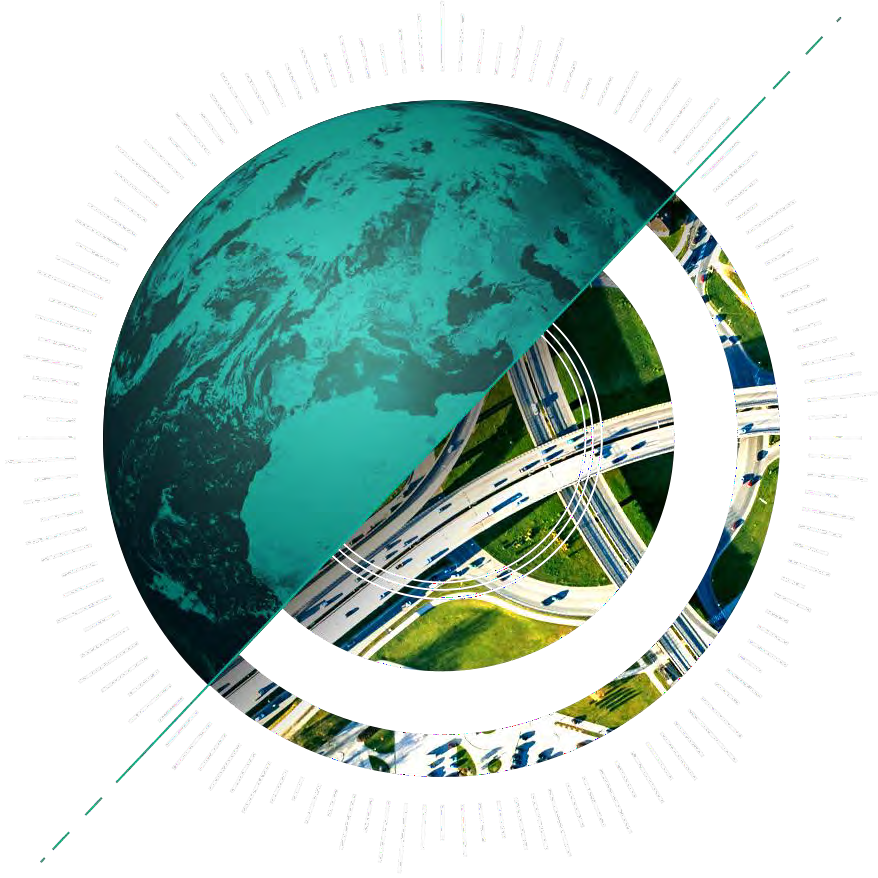 Ďakujem za pozornosť
ESA UNCLASSIFIED